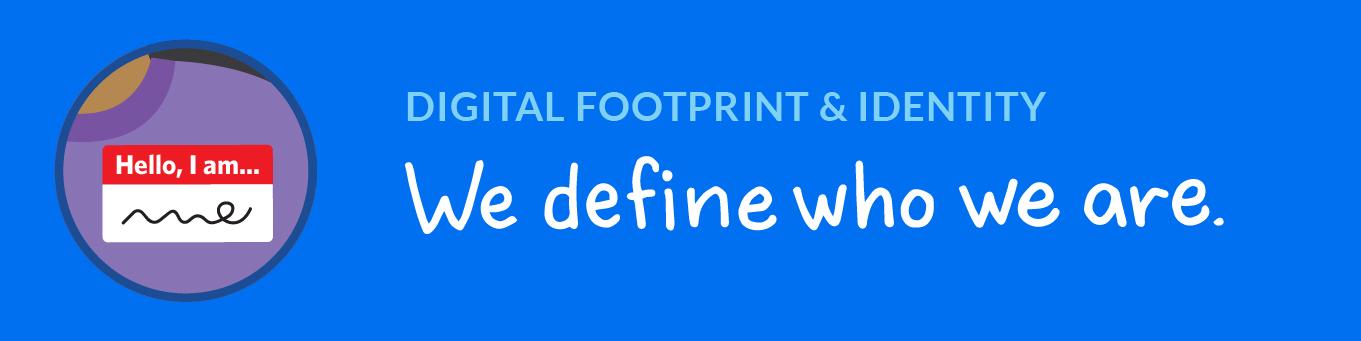 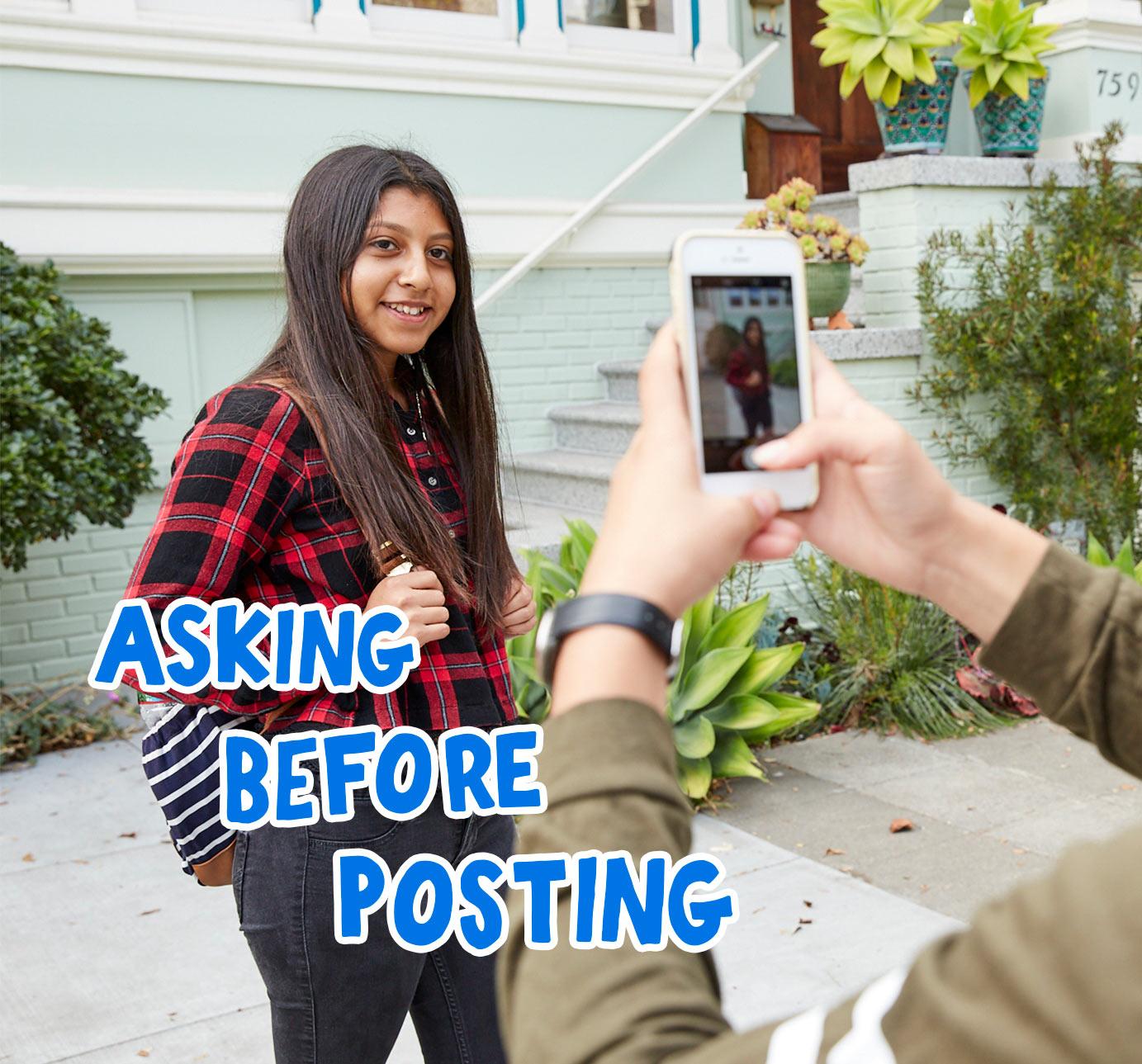 DIGITAL CITIZENSHIP | GRADE 9
Protecting Online Reputations
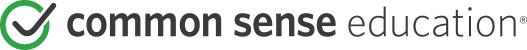 Essential Question
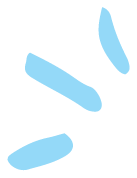 How can you respect the privacy of others online?
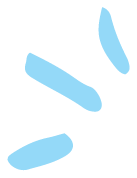 Learning Objectives
l
Define digital reputation, and identify examples of social media posts that can have a positive or negative effect.

Use the 1-2-3-1 Perspectives activity to consider the causes and effects of posting about others online.

Generate a list of questions to ask themselves before posting pictures or information about someone else.
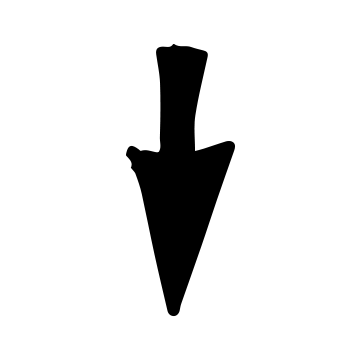 2
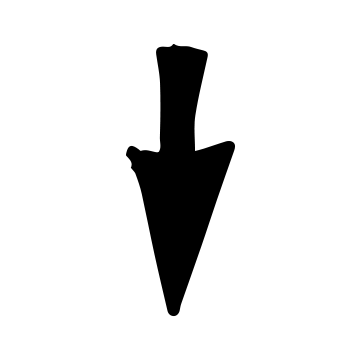 3
KEY VOCABULARY
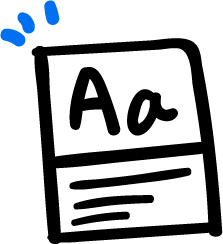 Sharenting
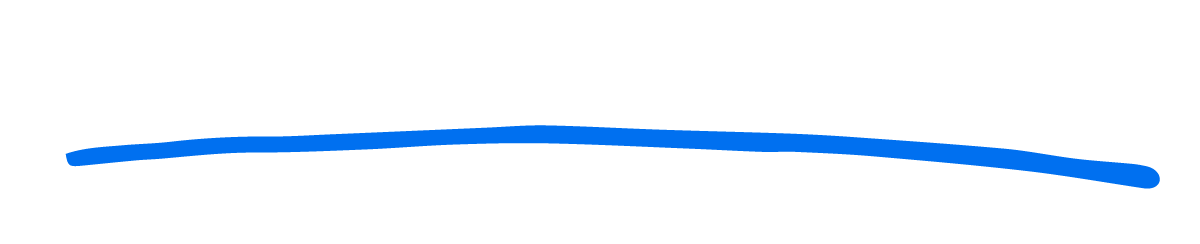 When parents or caregivers post excessive or sensitive details about children's lives online
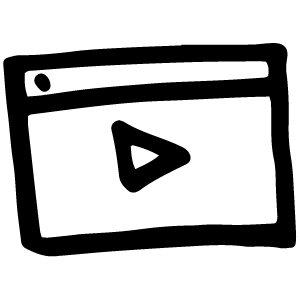 WATCH + DISCUSS
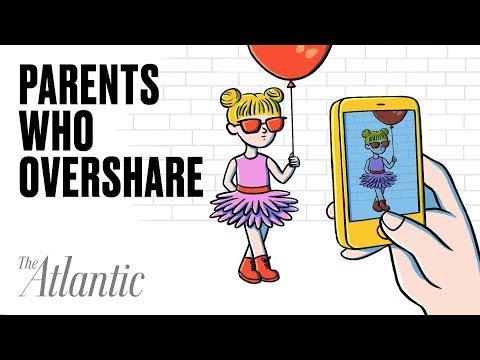 Discuss:
What are the upsides and downsides to sharing posts, photos, and videos of children online?
KEY VOCABULARY
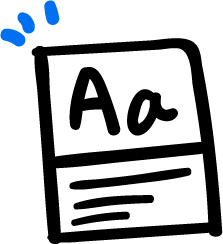 Digital footprint
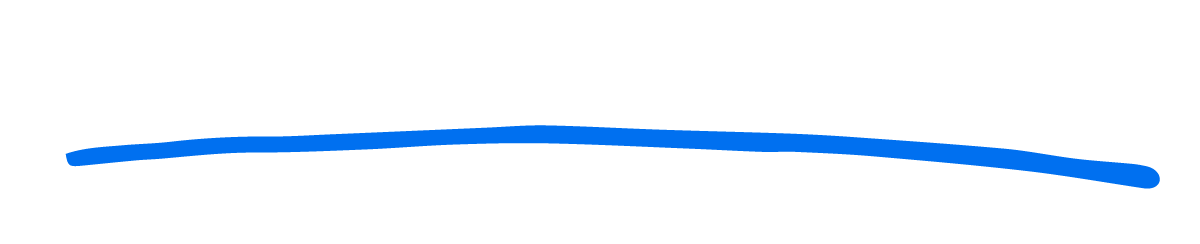 All the information online about a person either posted by that person or others, intentionally or unintentionally
KEY VOCABULARY
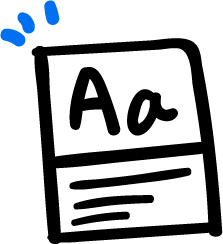 Digital reputation
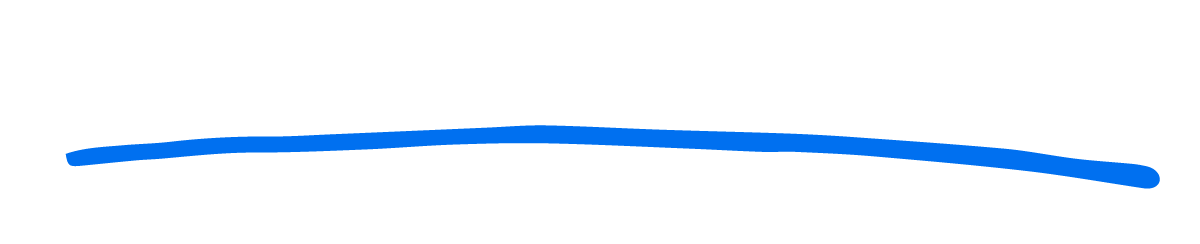 What people think about you based on what they see online (social media, public information, news, etc.)
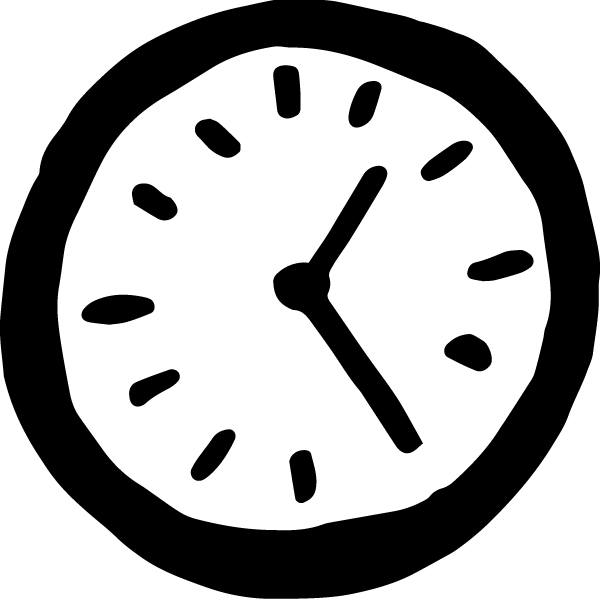 ACTIVITY: PERSPECTIVES ON POSTING
Part 1 Directions
In your group, review and analyze the scenario below using the 1-2-3-1 Perspectives activity. 
1 perspective (yours)
2 perspectives (others)
3 ideas
1 way forward
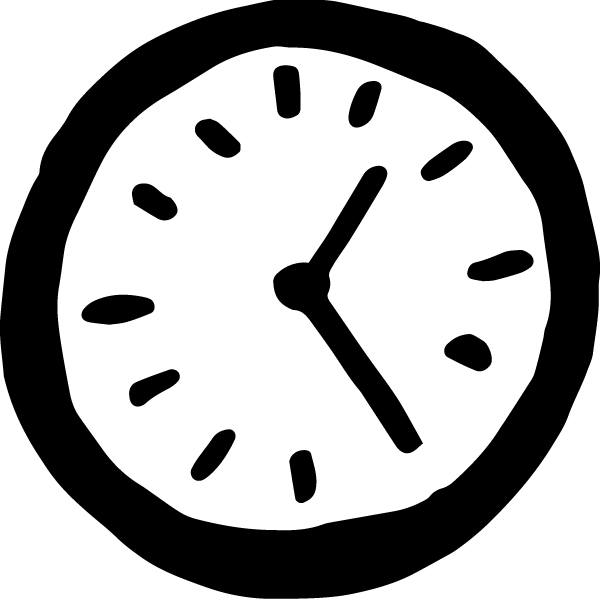 ACTIVITY: CLASS DISCUSSION
What did you decide was the best way forward? Why?
Directions:
Close your computer halfway.
Track the speaker and practice active listening.
If you need to refer to your notes, check your screen quickly and then close it halfway again.
Reputation Protection

Questions to Ask Before Posting
Reputation Protection

Questions to Ask Before Posting
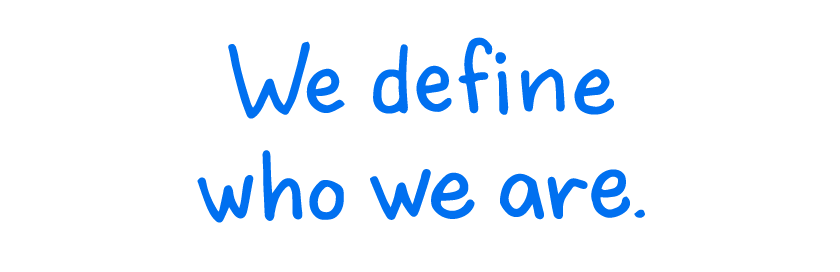 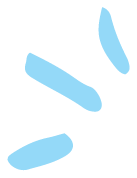 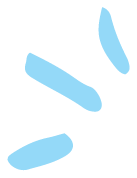